西咸新区建设工程规划条件核实公示牌
工程概况
       万科星誉沣华小区项目位于征和八路以南、太安路以东、征和七路以北，太宁路以西。净用地面积约65.15亩，用地性质为二类居住用地，前期手续齐全，规划总建筑面积170042.26㎡，其中地上108581.9㎡，地下61460.36㎡。
设计单位：成都基准方中建筑设计有限公司
建设单位：西咸新区沣泽万润房地产开发有限公司

公示说明
       本次规划条件核实范围为万科·星誉沣华项目，实测总建筑面积170499.905㎡，其中地上108807.364㎡，地下61692.541㎡。
公示内容：
    ①项目室外布置（主要为绿化分布）与原审批存在差异，详见对比图。
    ②经建设单位与业主前期协商，提供的景观调整图；建设单位承诺，园区景观铺装将于9月14日前完成；
    ③西侧垃圾房南北向尺寸超出误差0.08m。
原审批绿化分布（红色阴影为非公共绿化，未计入绿地率）
实测报告（红色区域为非公共绿化，未计入绿地率）
建设单位提供景观调整图
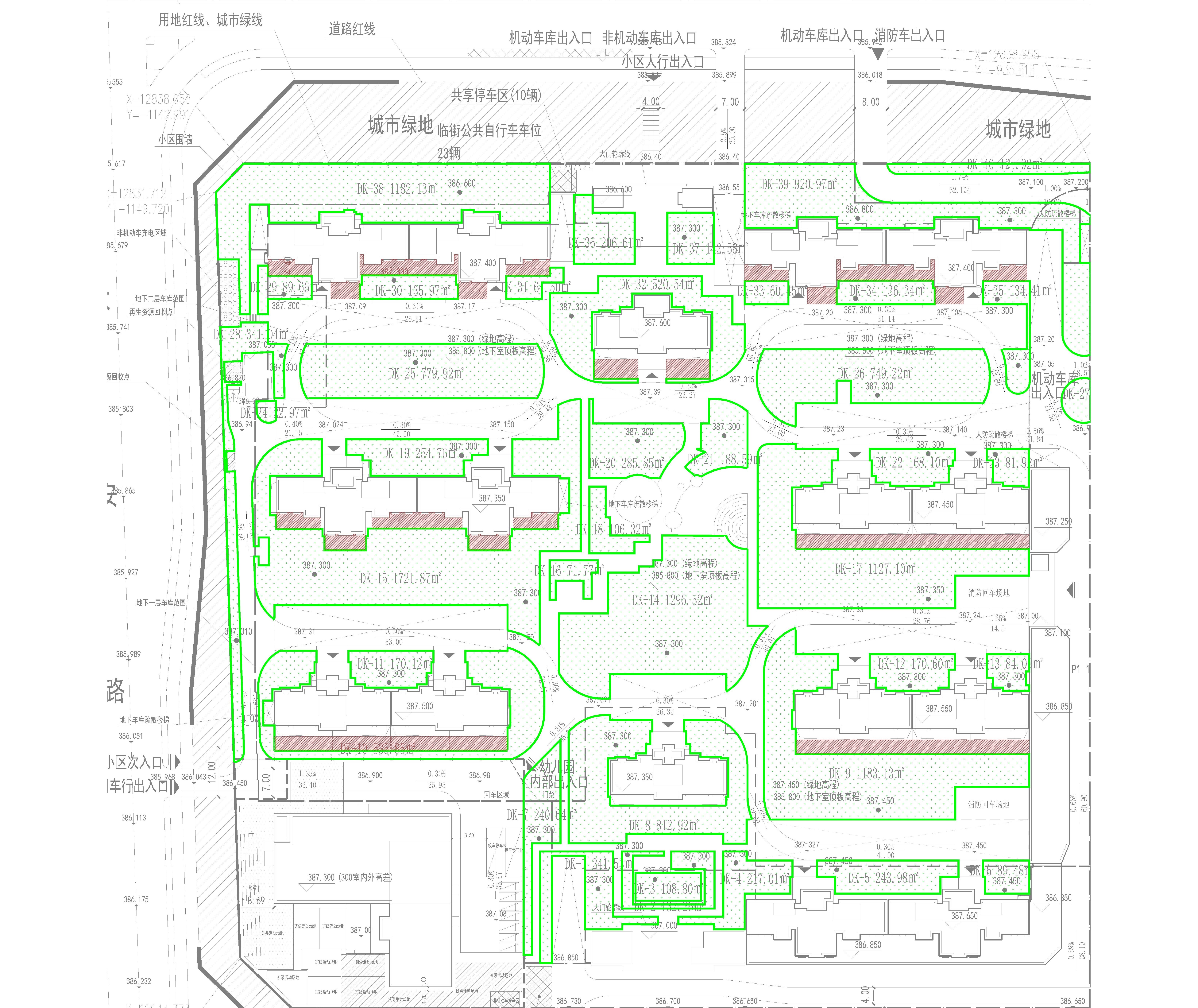 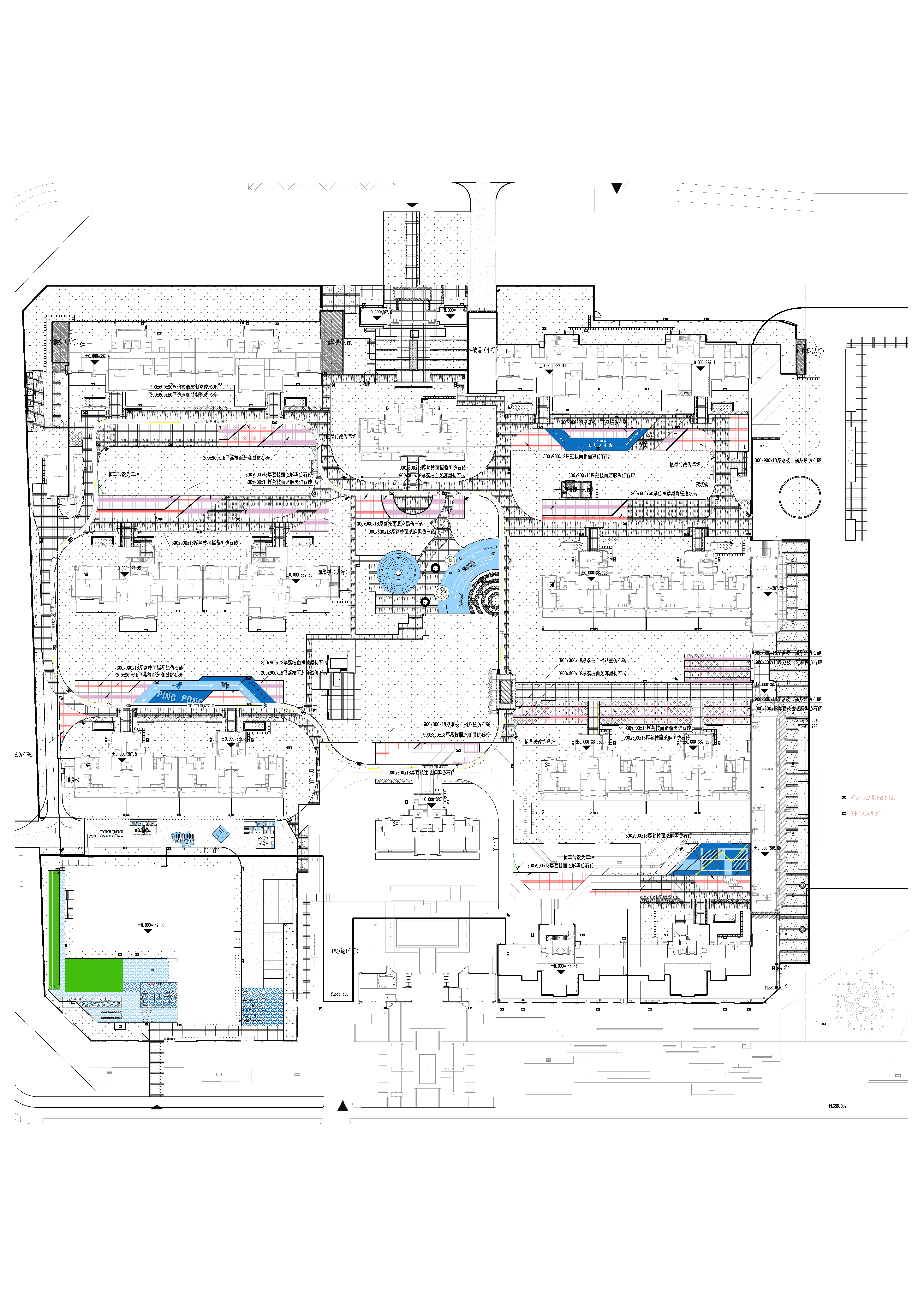 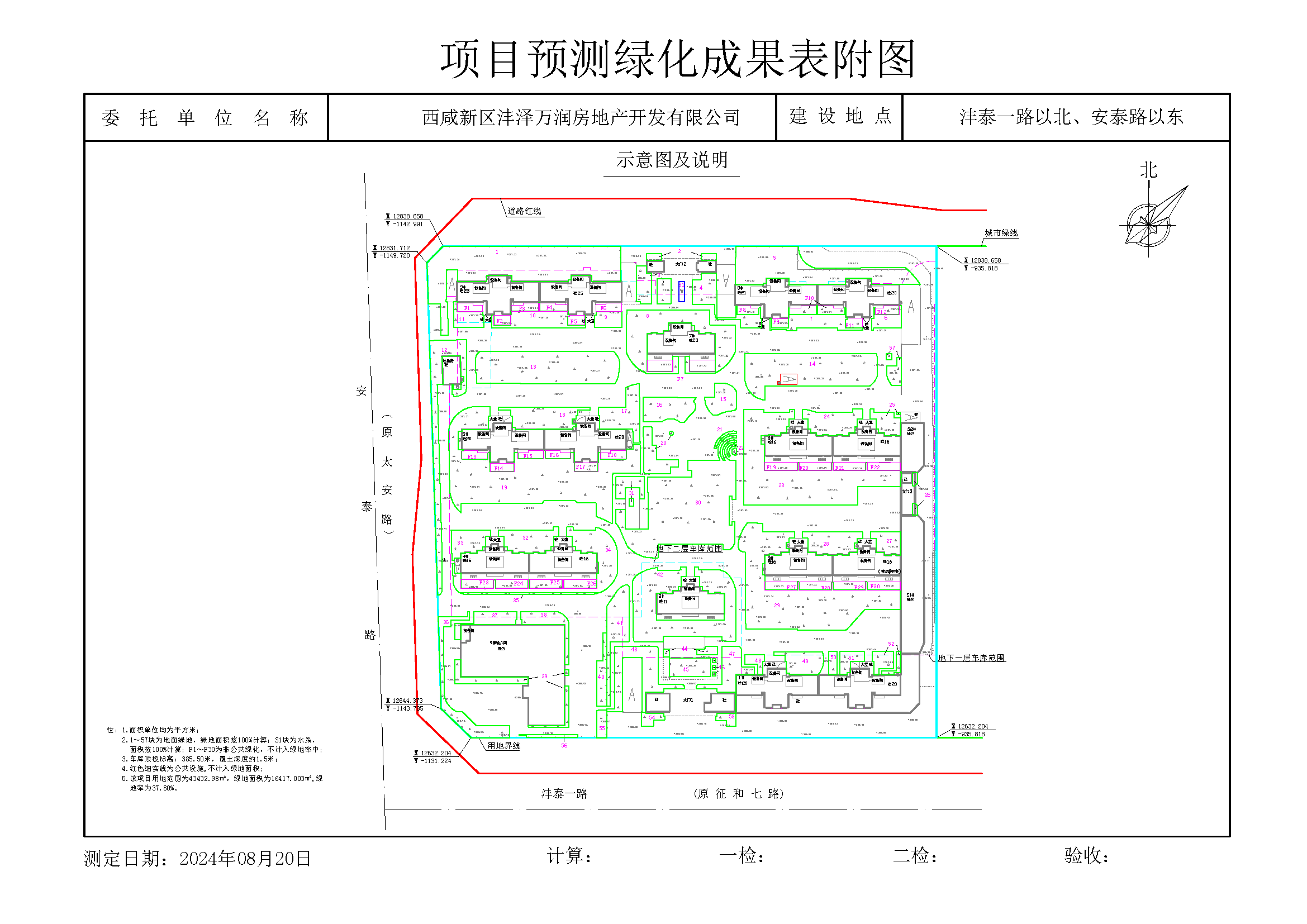 万科星誉沣华小区项目
景观铺装施工现场
③西侧垃圾房南北向尺寸超出误差0.08m。
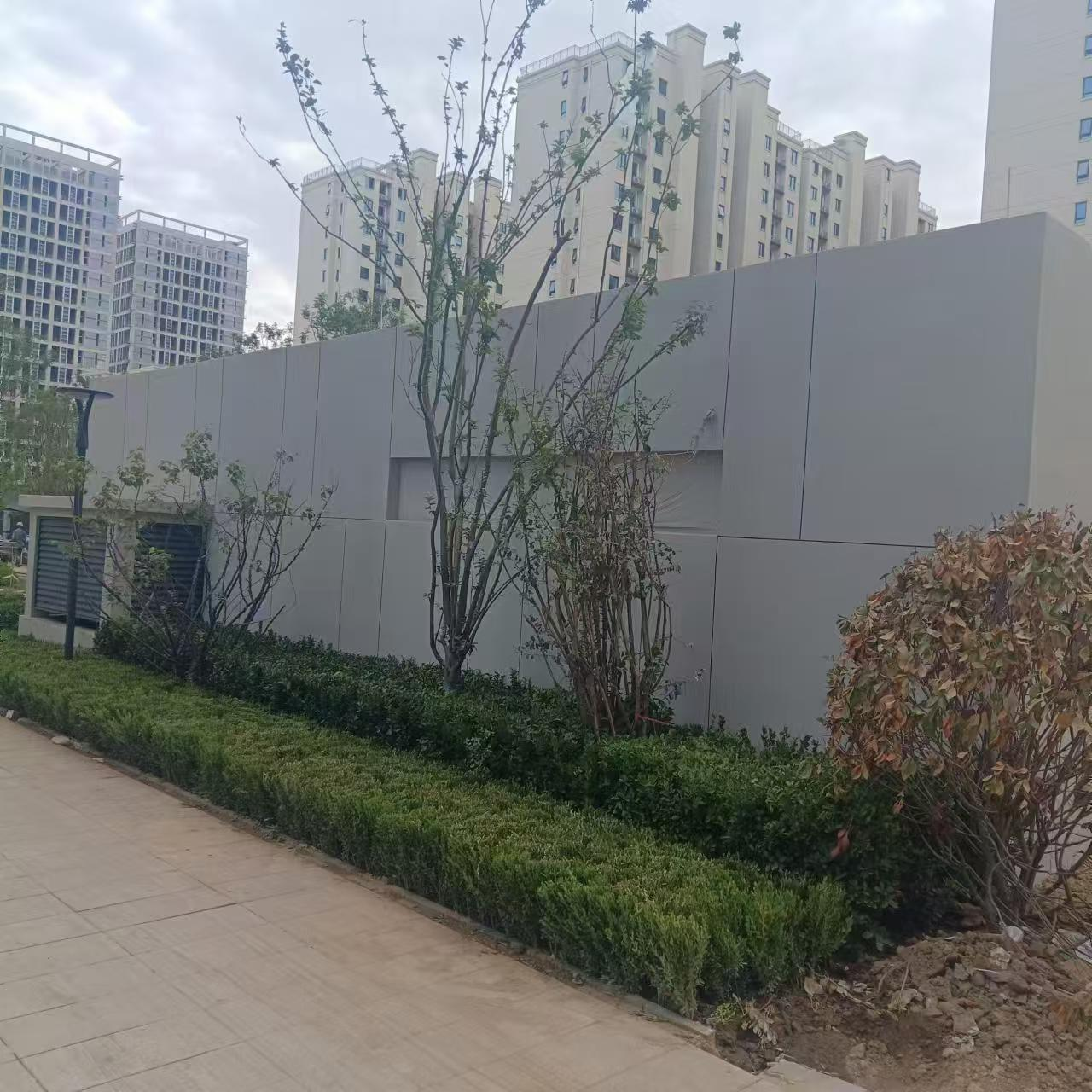 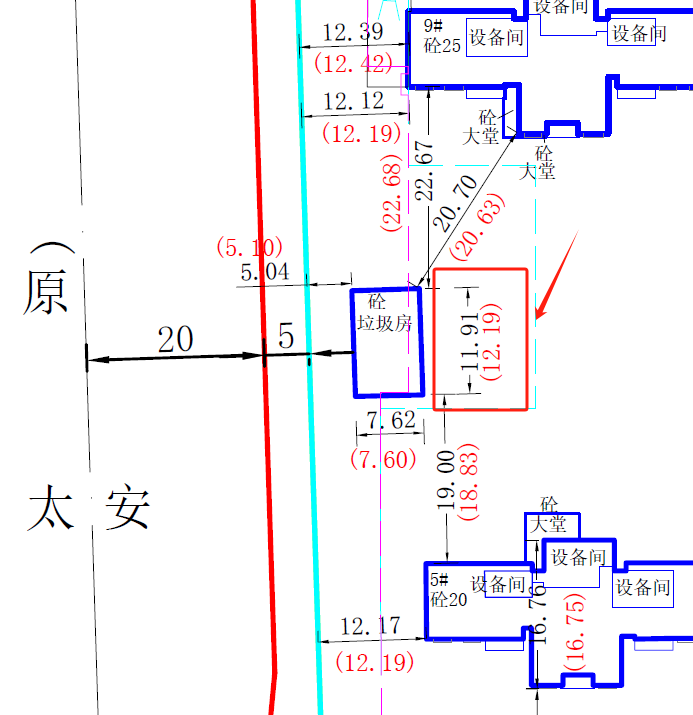 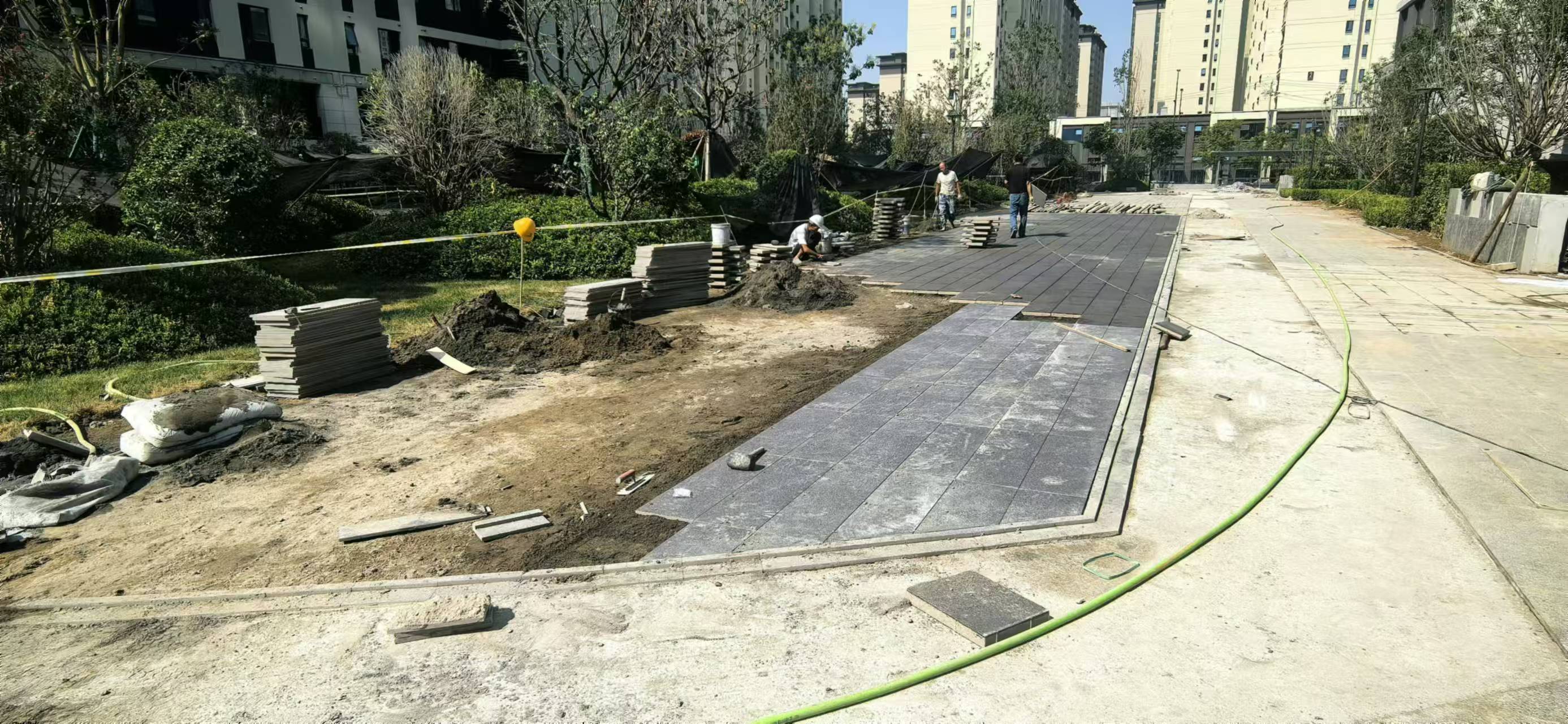 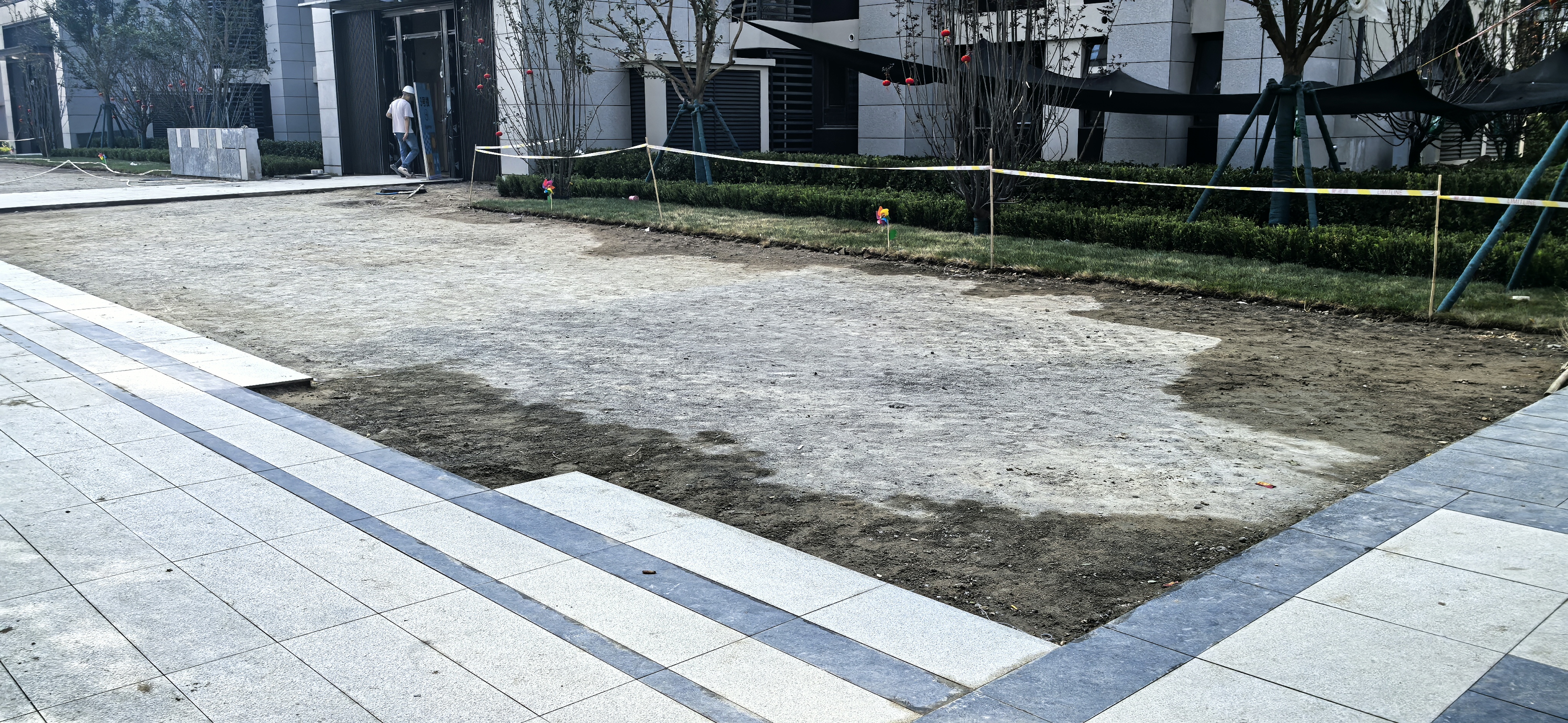 咨询电话：西咸新区自然资源和规划局（沣东）工作部    029-89108001/ 029-84510430 
                  沣东新城开发建设部   029-84532021
通讯地址：沣东城市广场8号楼三层、5号楼1层
公示日期：2024年9月6日－2024年9月14日（7个工作日）
公示要求：1、公示牌应置于主要路段显眼位置；
                  2、公示牌公示期间不得随意撤销、涂改。